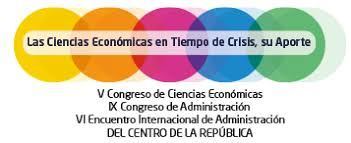 Adaptabilidad y gestión del cambo organizacional ante las oportunidades y amenazas en el contexto de la educación virtual impuesta por la pandemia
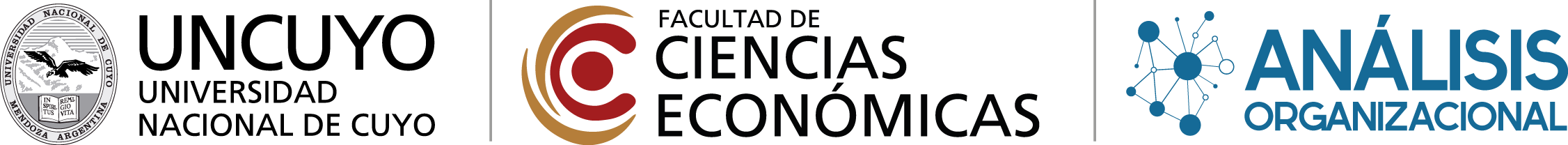 Autor: Ramiro NOUSSAN LETTRY
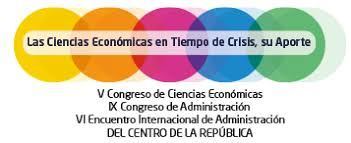 2
Gracias
Ramiro NOUSSAN LETTRY
Ramiro.noussanlettry@fce.uncu.edu.ar
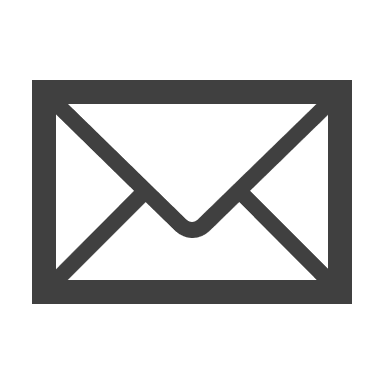